Организация  здоровьесберегающего образовательного пространства кабинета группы продлённого дня как одно из условий формирования у детей младшего школьного возраста навыков здорового образа жизни
Приоритетные направления моей воспитательной            			работы: * во- первых, обеспечить детям   возможность сохранения здоровья за период обучения в школе * во- вторых, сформировать у них необходимые знания , умения и навыки по здоровому образу жизни* в- третьих, научить детей использовать полученные знания в повседневной жизни.
Нормативные 
документы, 

регламентирующие 
деятельность воспитателя:
1. Санпины
2.Устав образовательного    учреждения
3. Должностная инструкция воспитателя
4. Рабочая программа воспитательной работы с детьми 3 «А» класса
5. Паспорт кабинета ГПД
«Если нельзя вырастить ребёнка, чтобы он не болел, то, во всяком случае, поддерживать у него высокий уровень здоровья вполне возможно»
                       Н. А. Амосов
Здоровьесберегающее образовательное               пространство:
 класс
 игровая комната
 рекреация, коридоры школы
 территория школы
 улицы и учреждения города
Критерии             здоровьесбережения           : обстановка: гигиенические условия: предметно – развивающая среда: охрана, укрепление психического и физического здоровья: эстетика
Оборудование класса
учительский стол
учительский стул
компьютерный стол
интерактивная доска
ученические столы
ученические стулья
стенды (классный уголок, уголок книги, уголок природы)
встроенные мебельные   шкафы
уголок  чистоты
Санпины
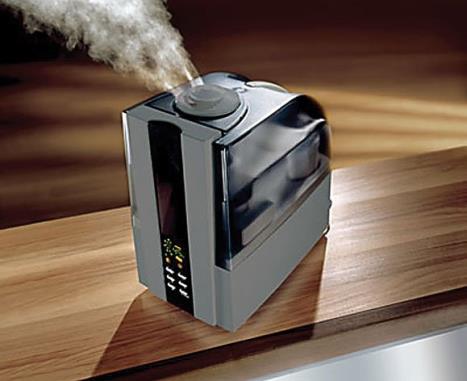 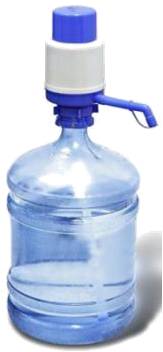 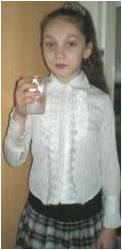 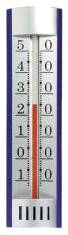 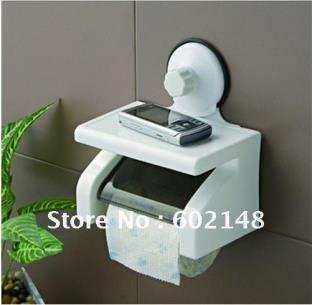 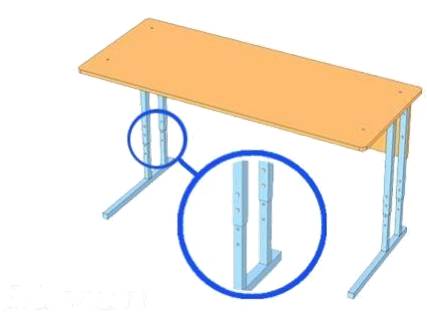 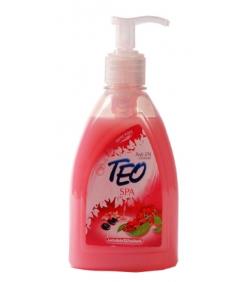 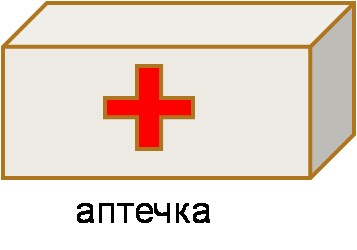 Оборудование игровой
мебельная стенка
ученический стол
ученические стулья
уголок безопасности
уголок  ГПД
спортивный уголок
игровые уголки («Школа»,
«Дом», «Парикмахерская»,
«Больница», «Гараж» и др.)
Техническое 
оснащение кабинета
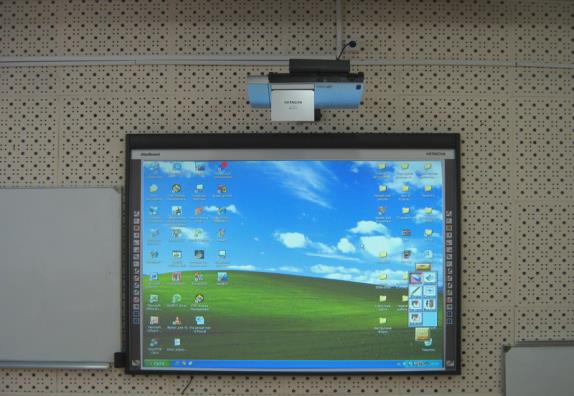 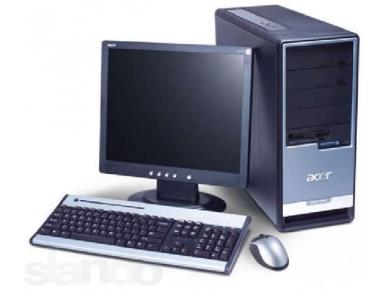 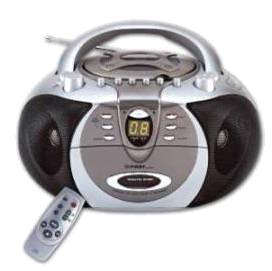 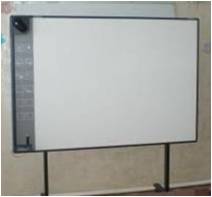 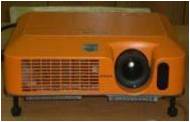 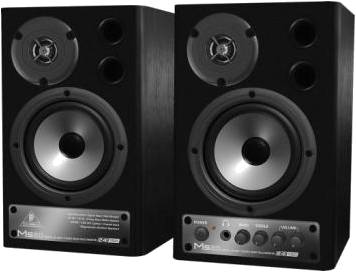 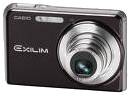 Уголок безопасности
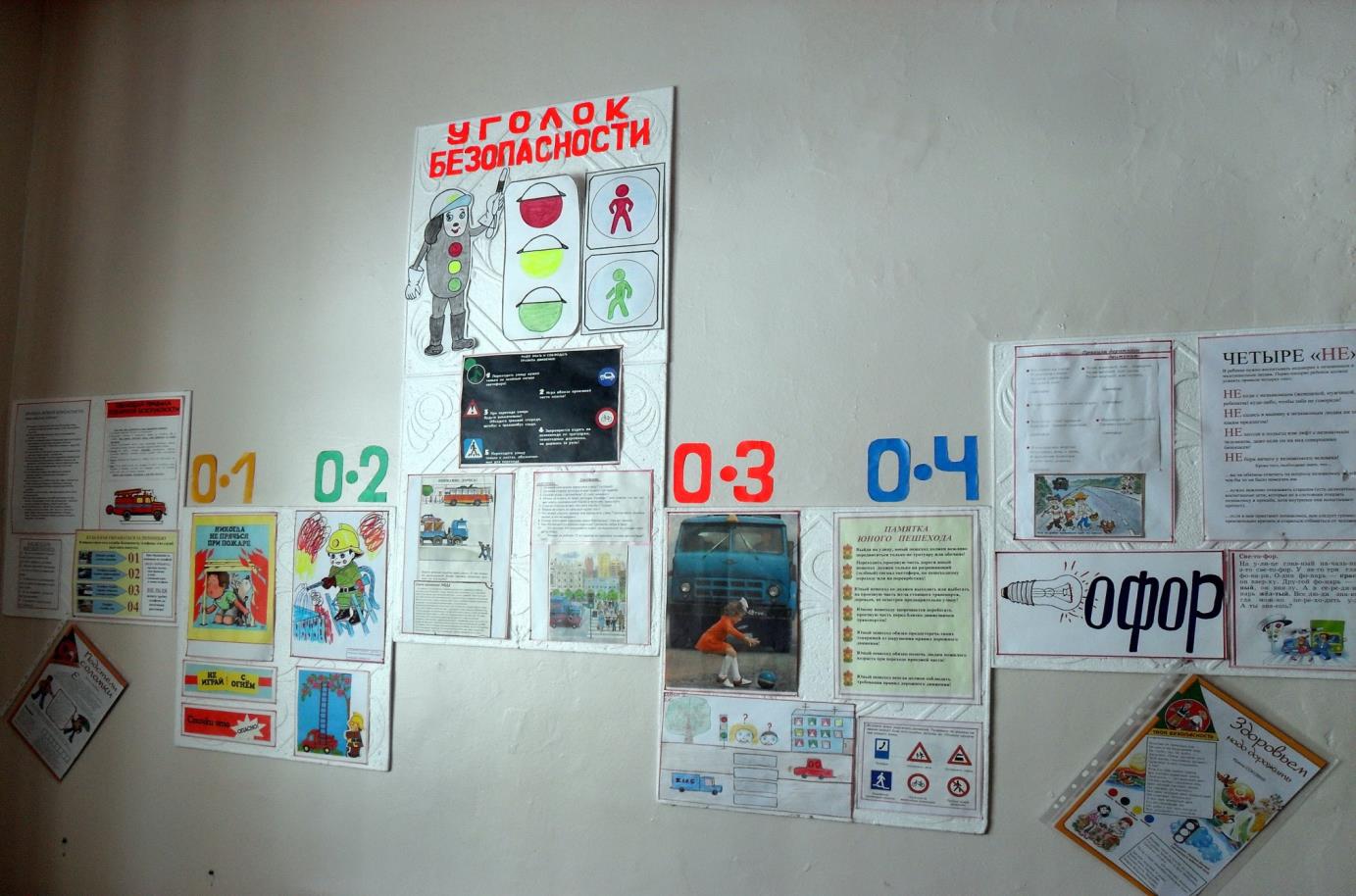 ГПД «Звёздная»
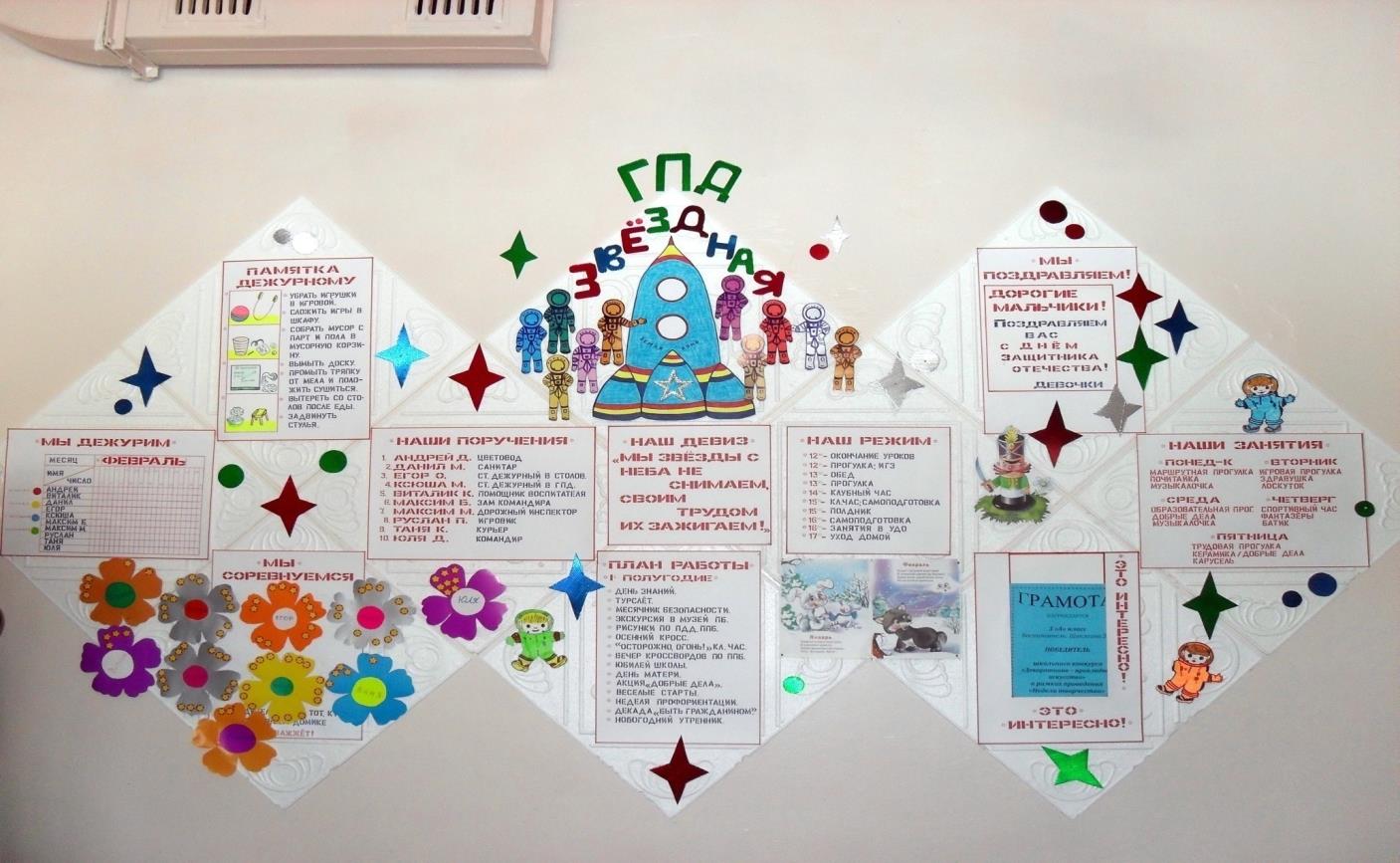 Спортивный уголок
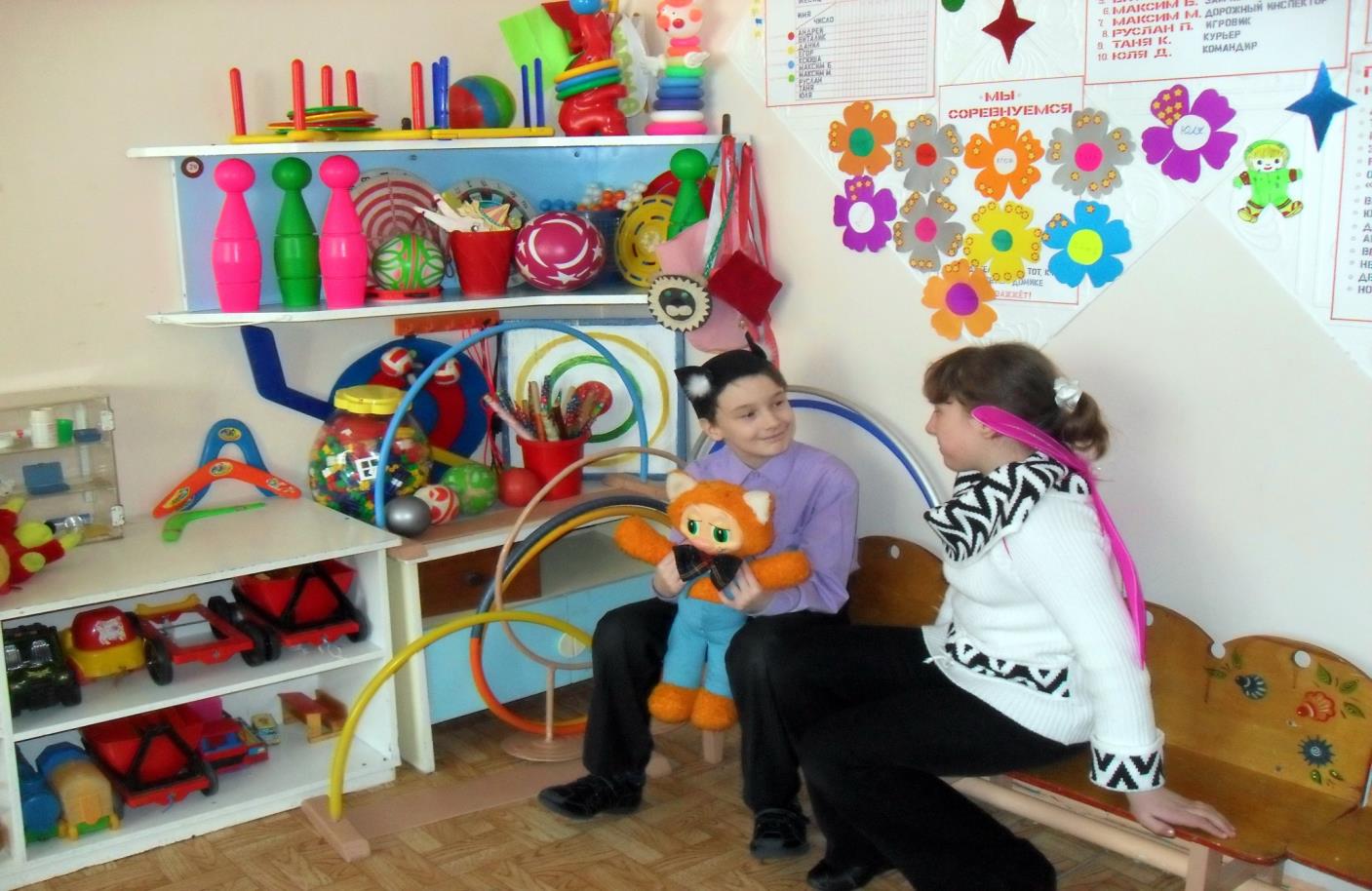 В игре – наша жизнь!
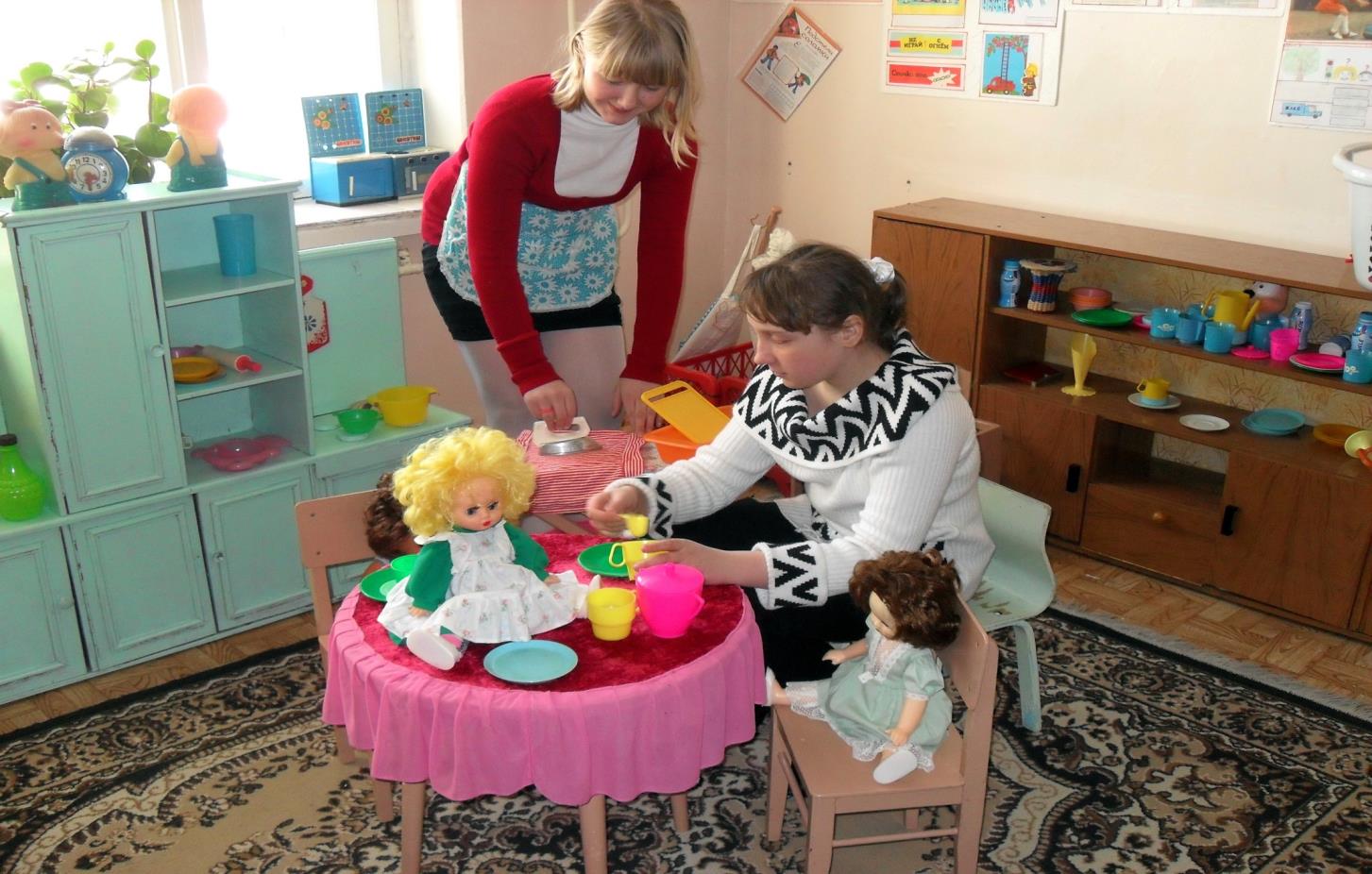 Мы тоже играем!
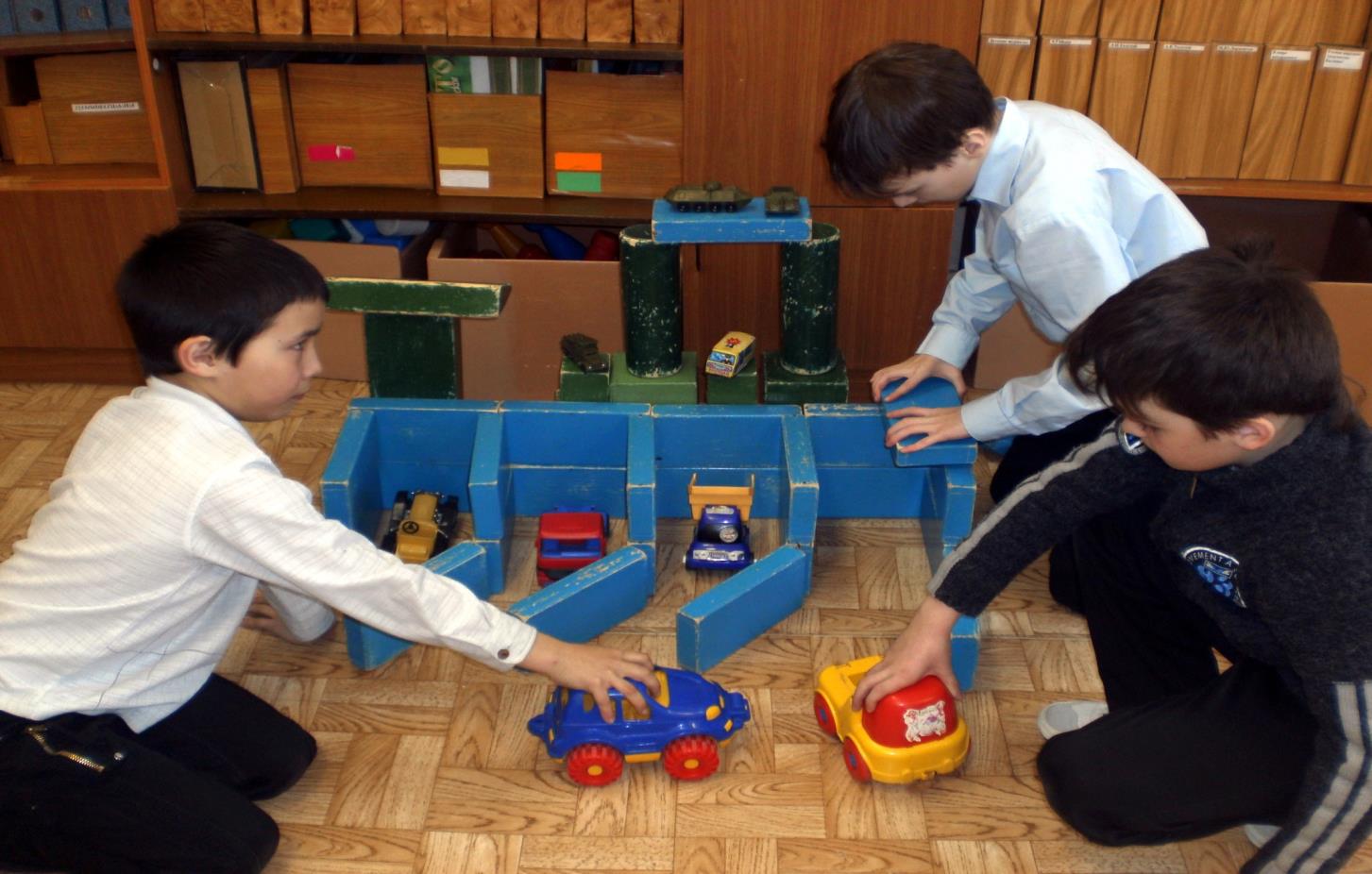 Настольный театр театр
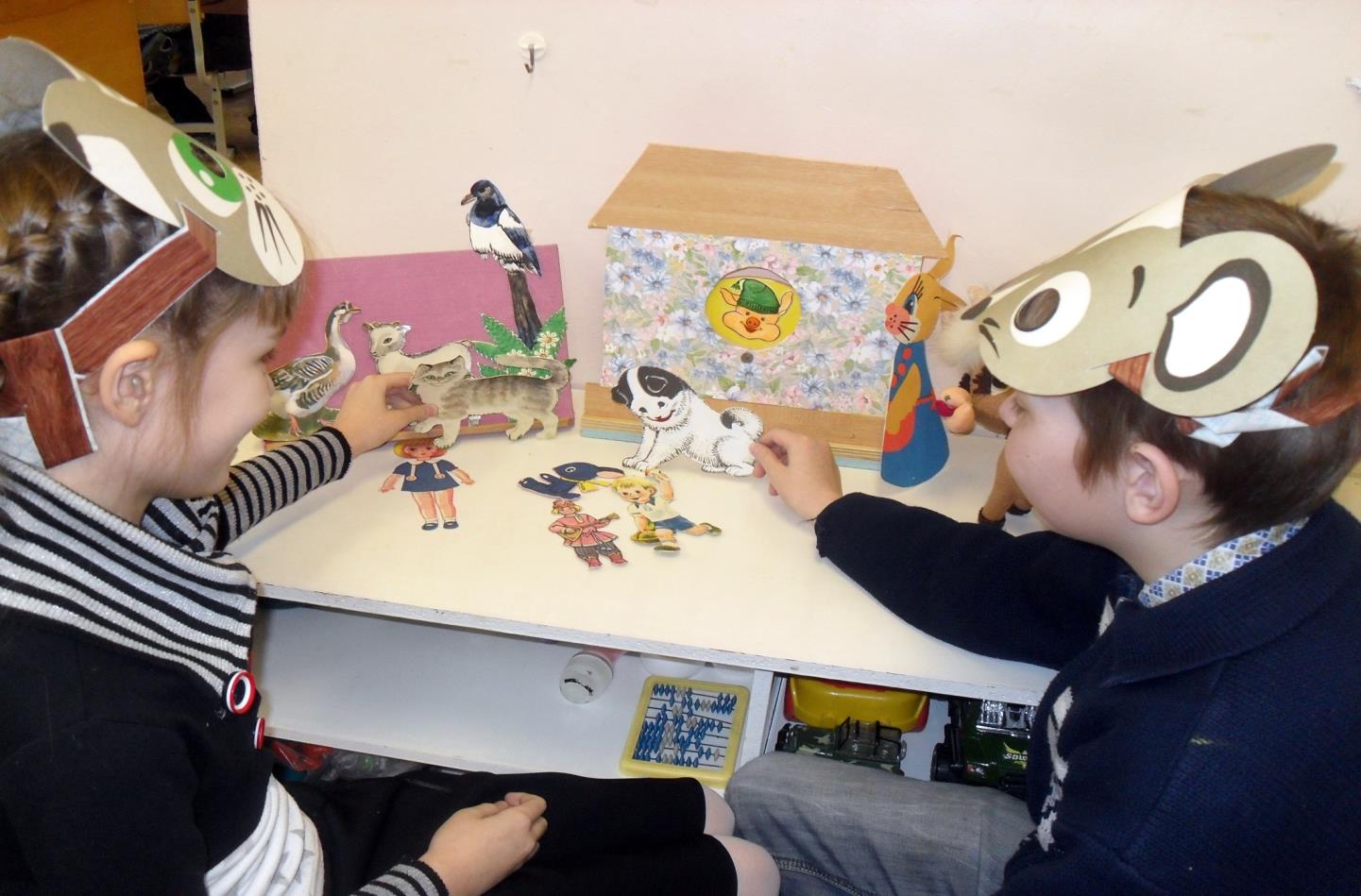 Куклы – самоделки!
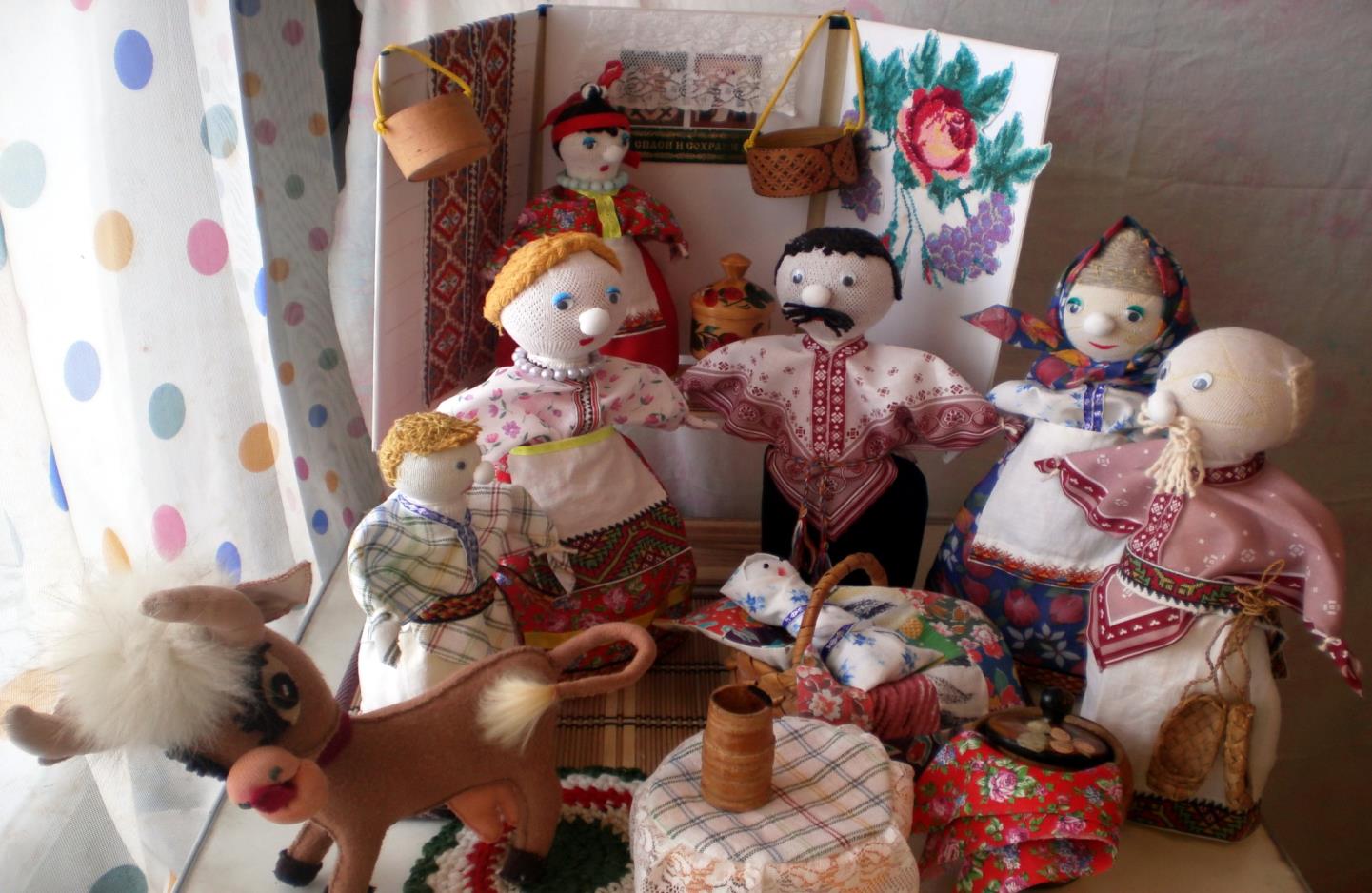 Мы – артисты!
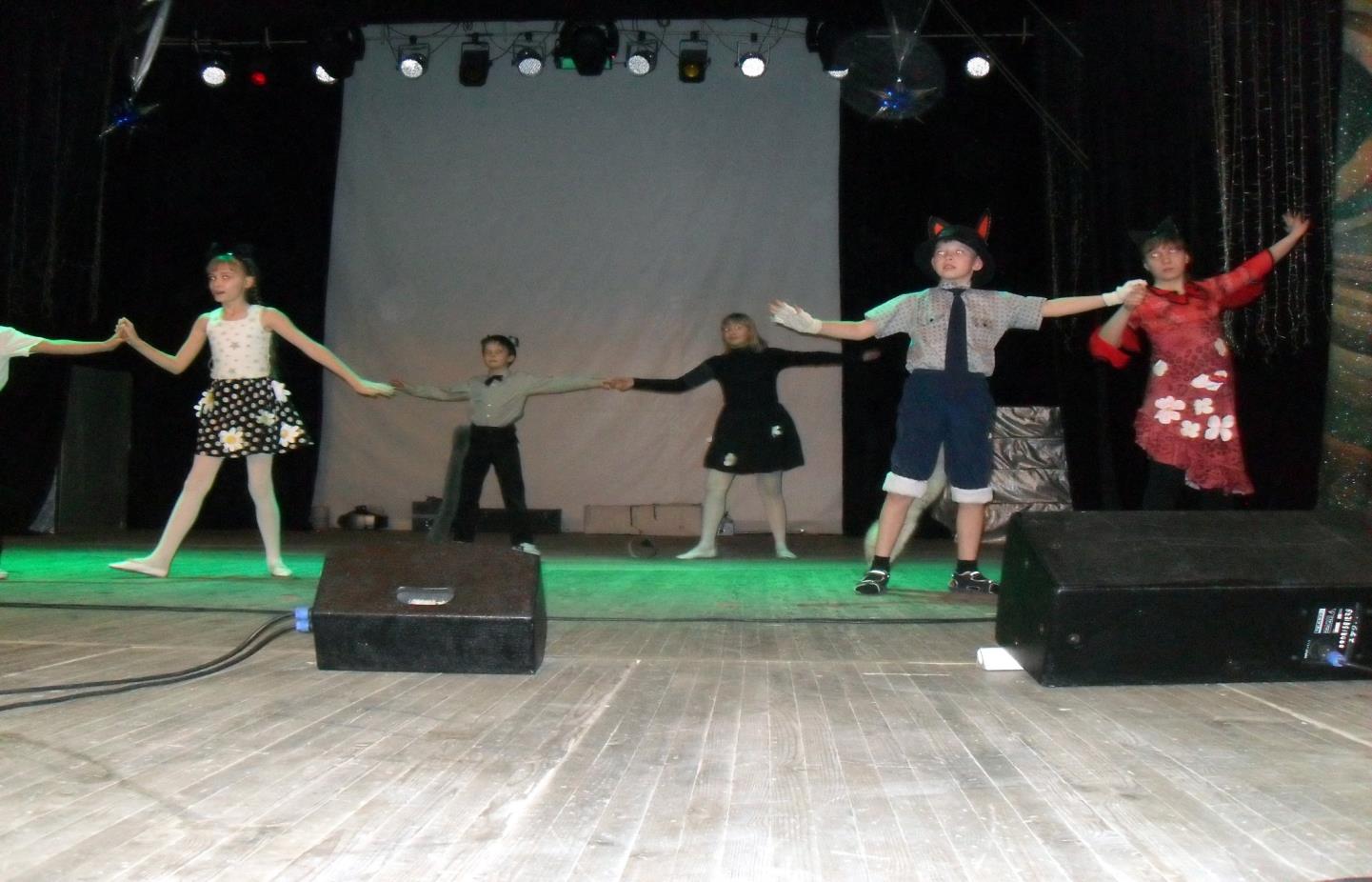 Воспитательно – методический      комплекс оформлен в цветовой гамме
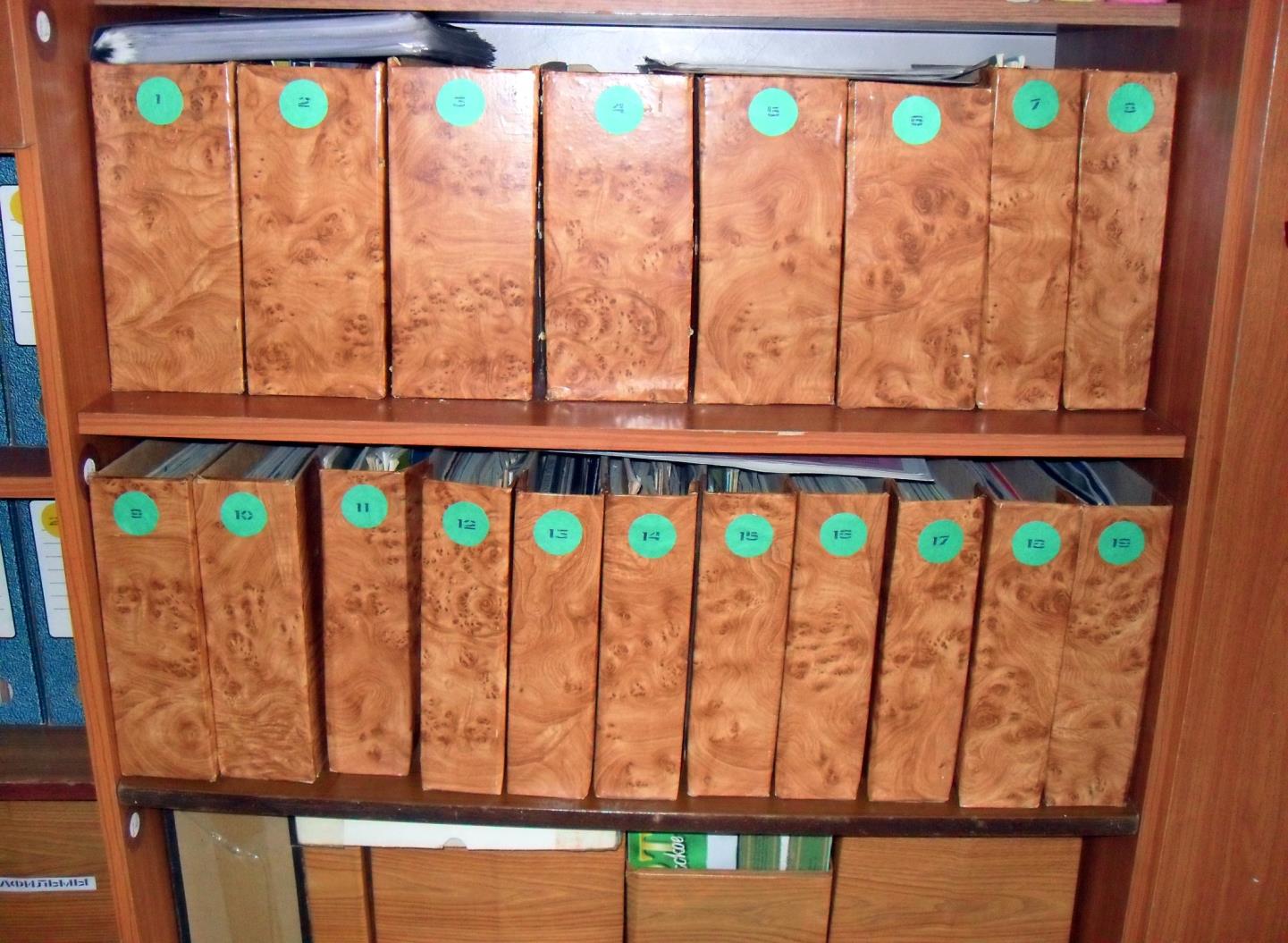 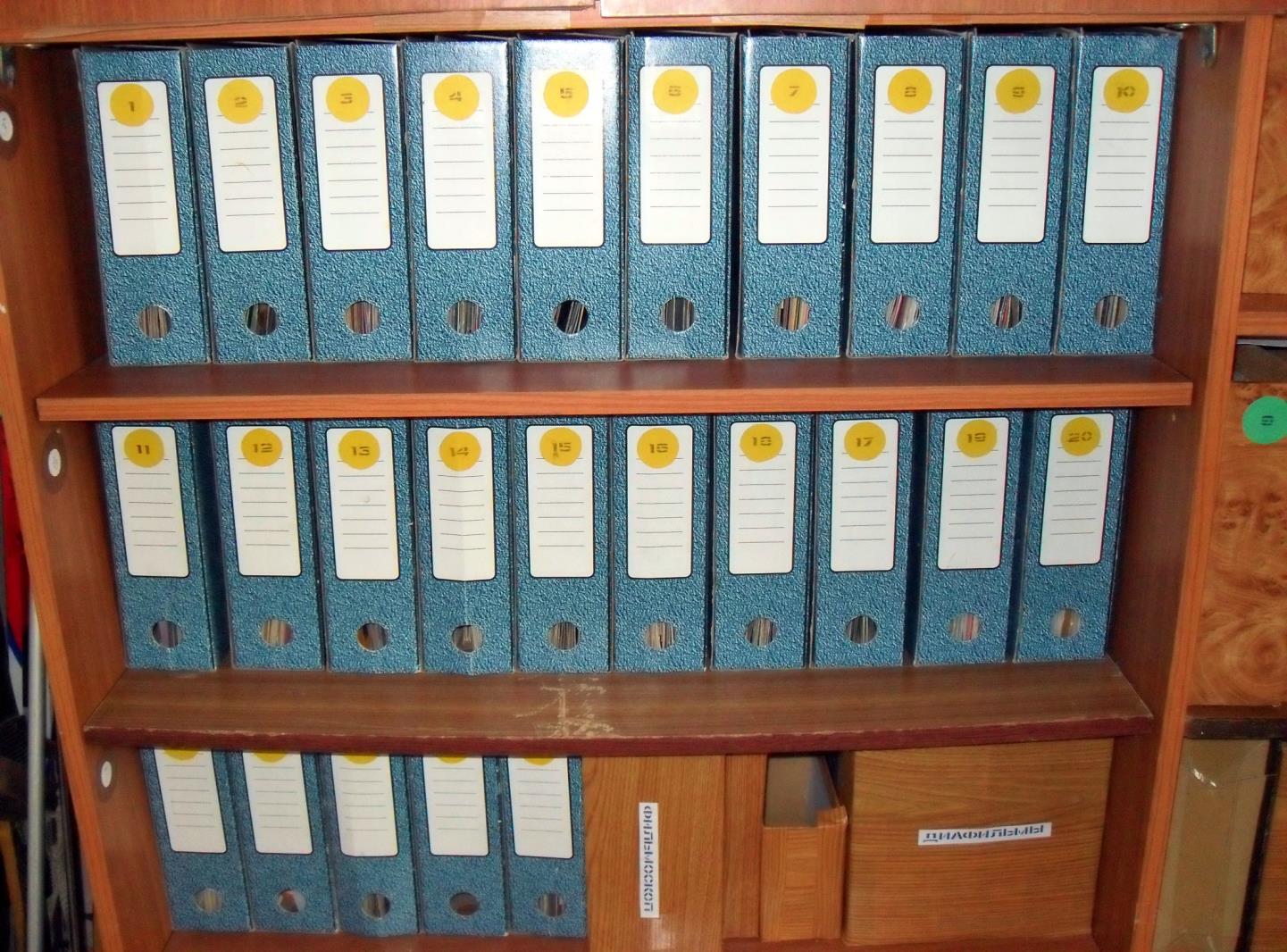 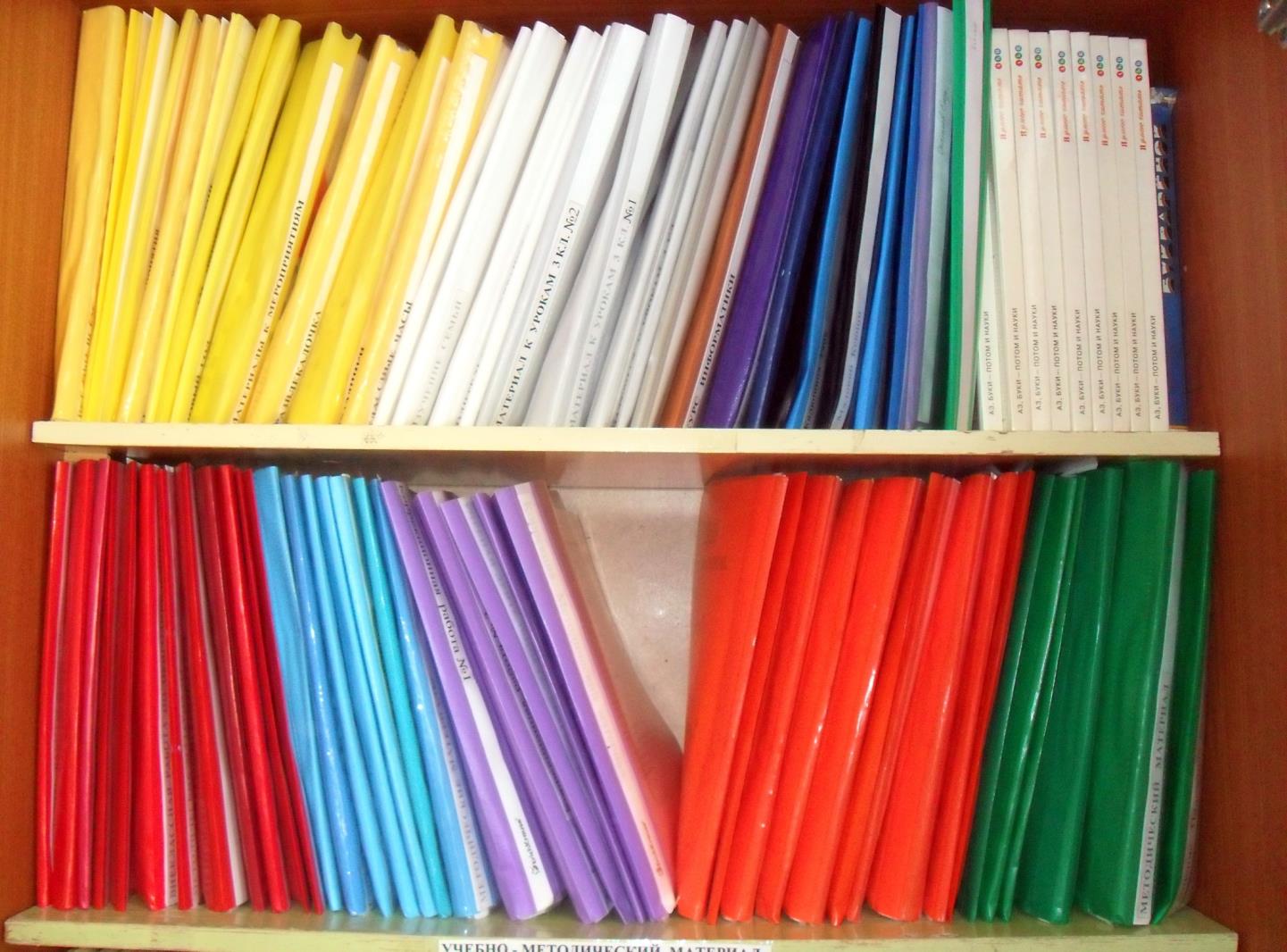 Материалы по ЗОЖ
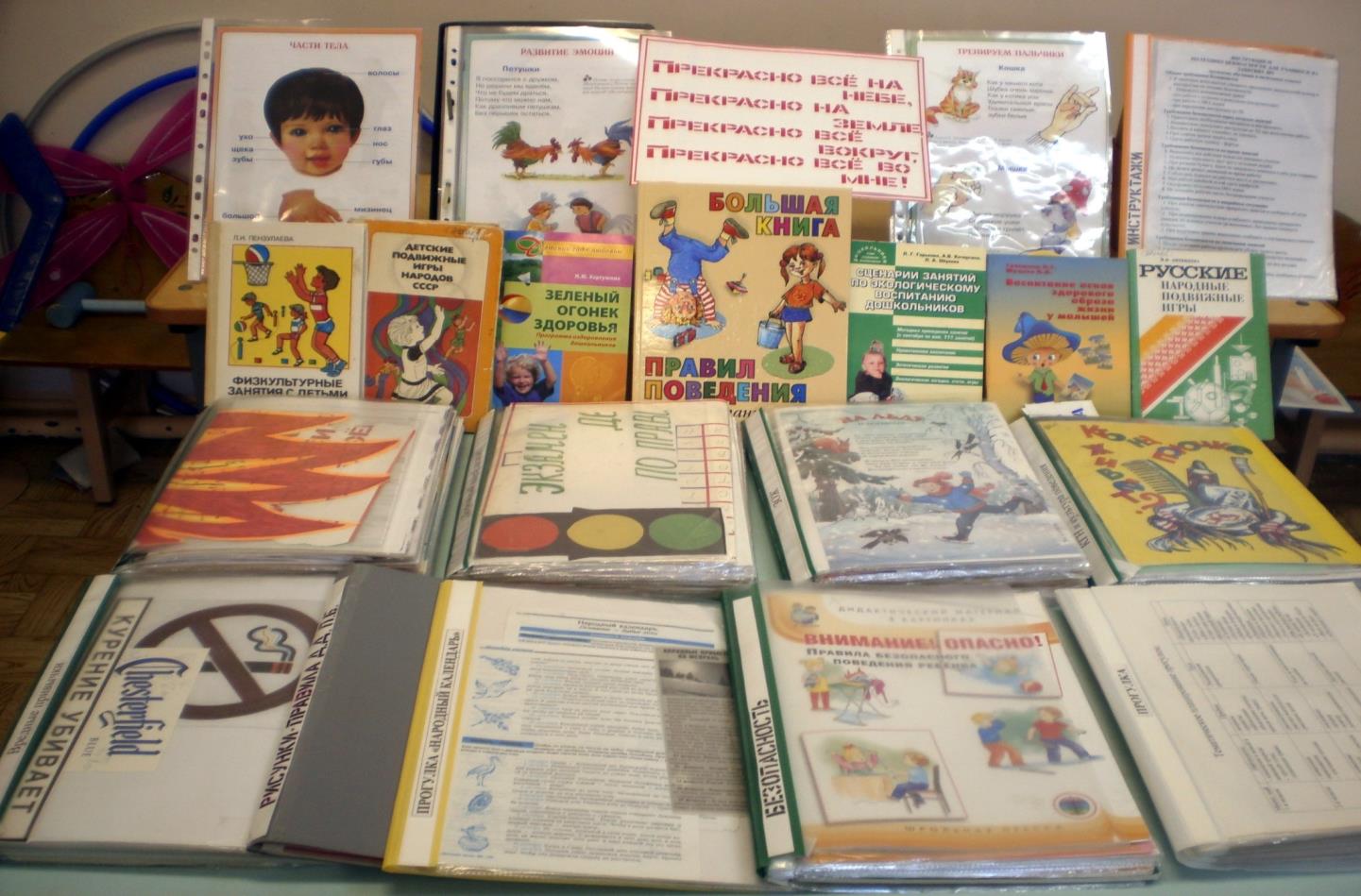 Технологии: 1. сохранения и    стимулирования здоровья 2. обучения детей ЗОЖ 3. сохранения          психического здоровья
Мы на тренажёрах!
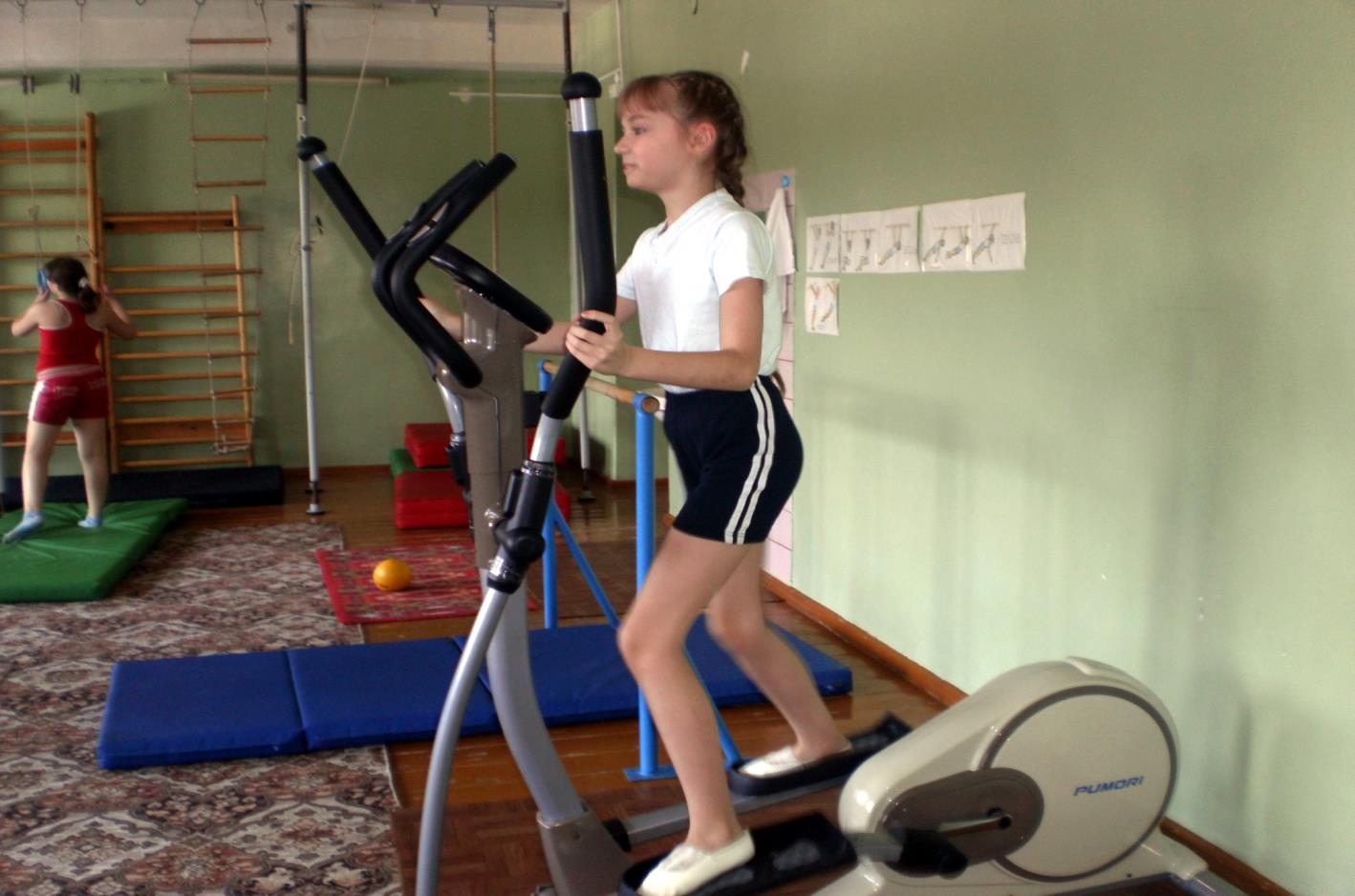 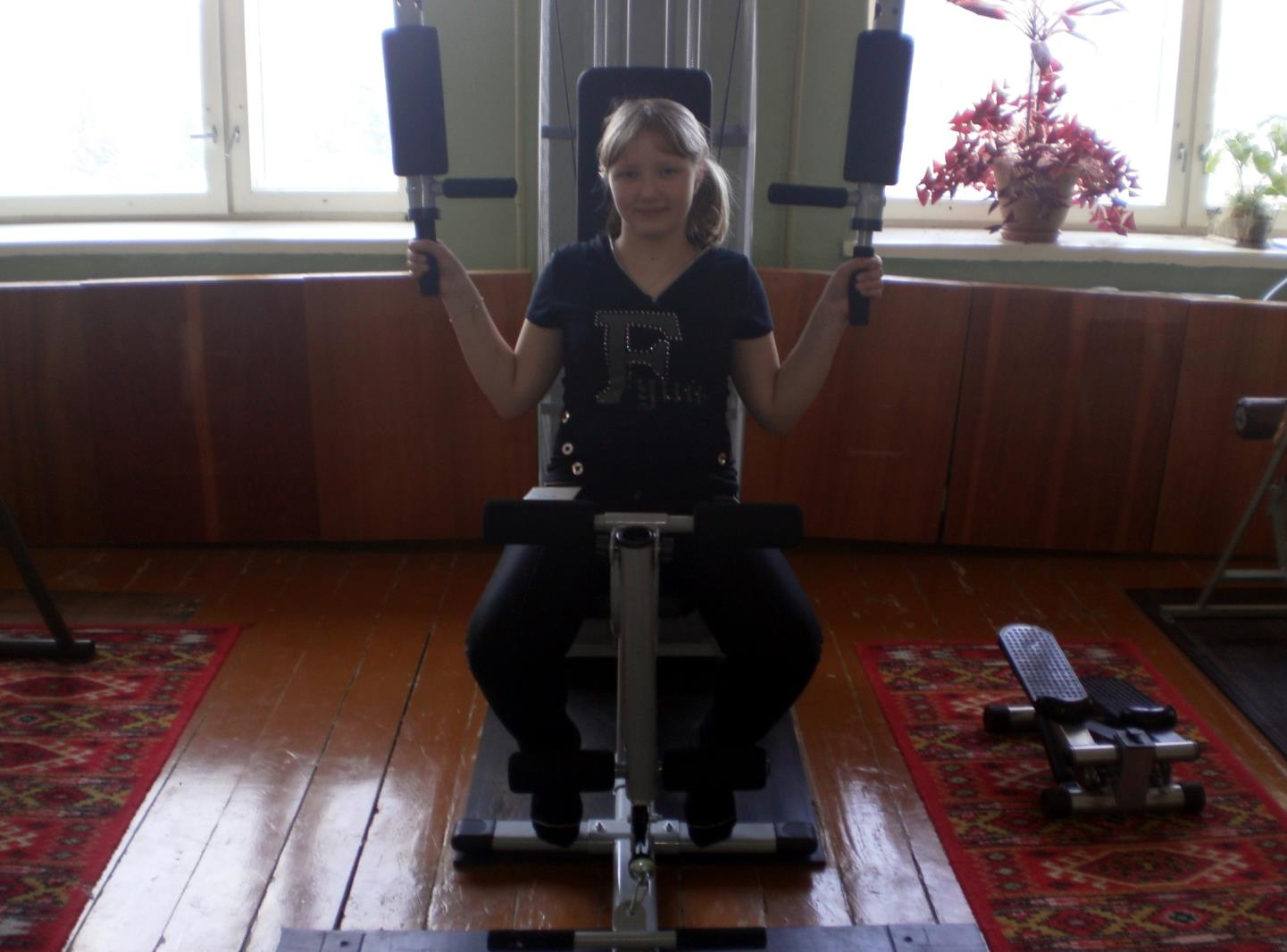 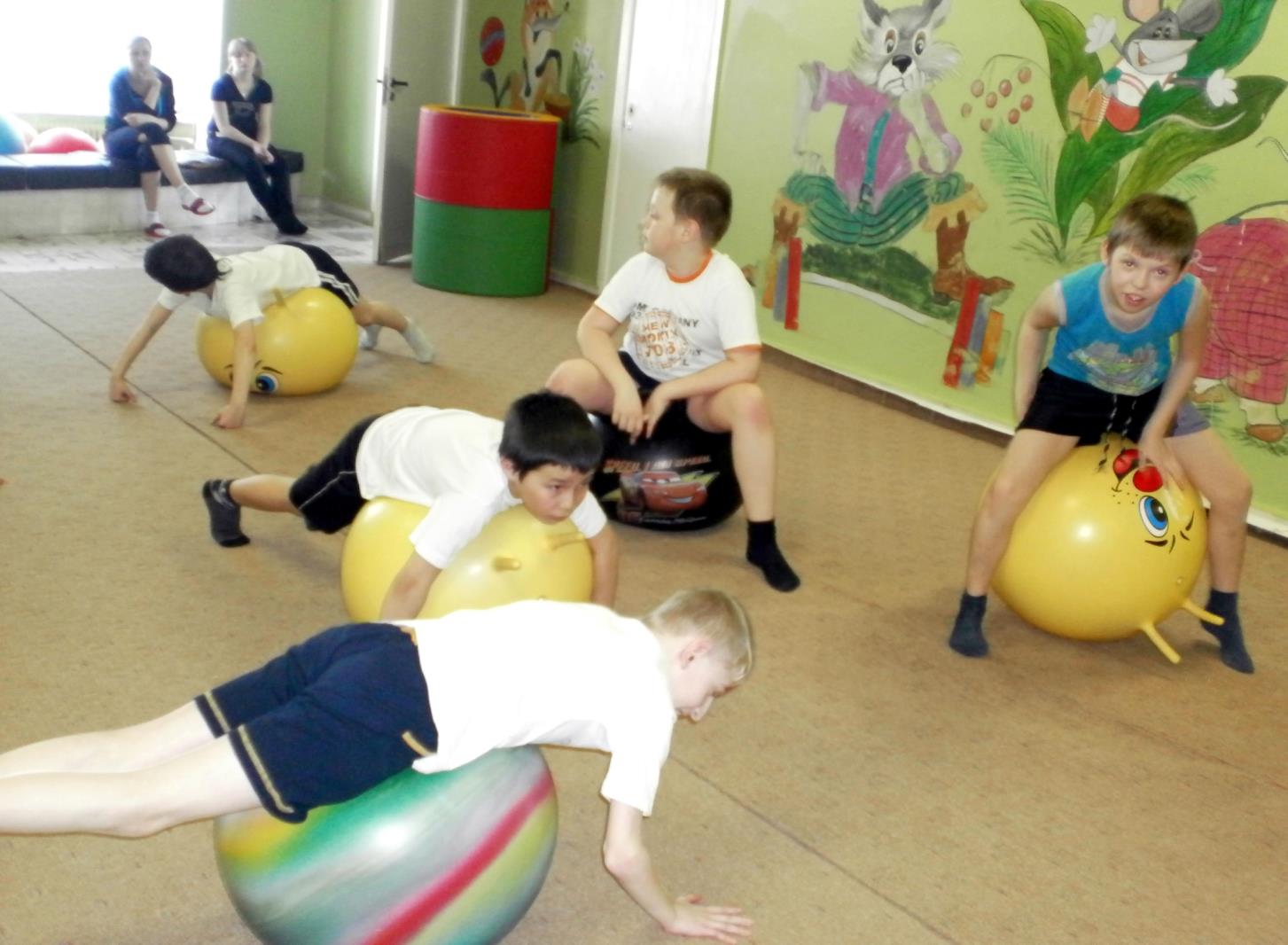 Зимой на прогулке!
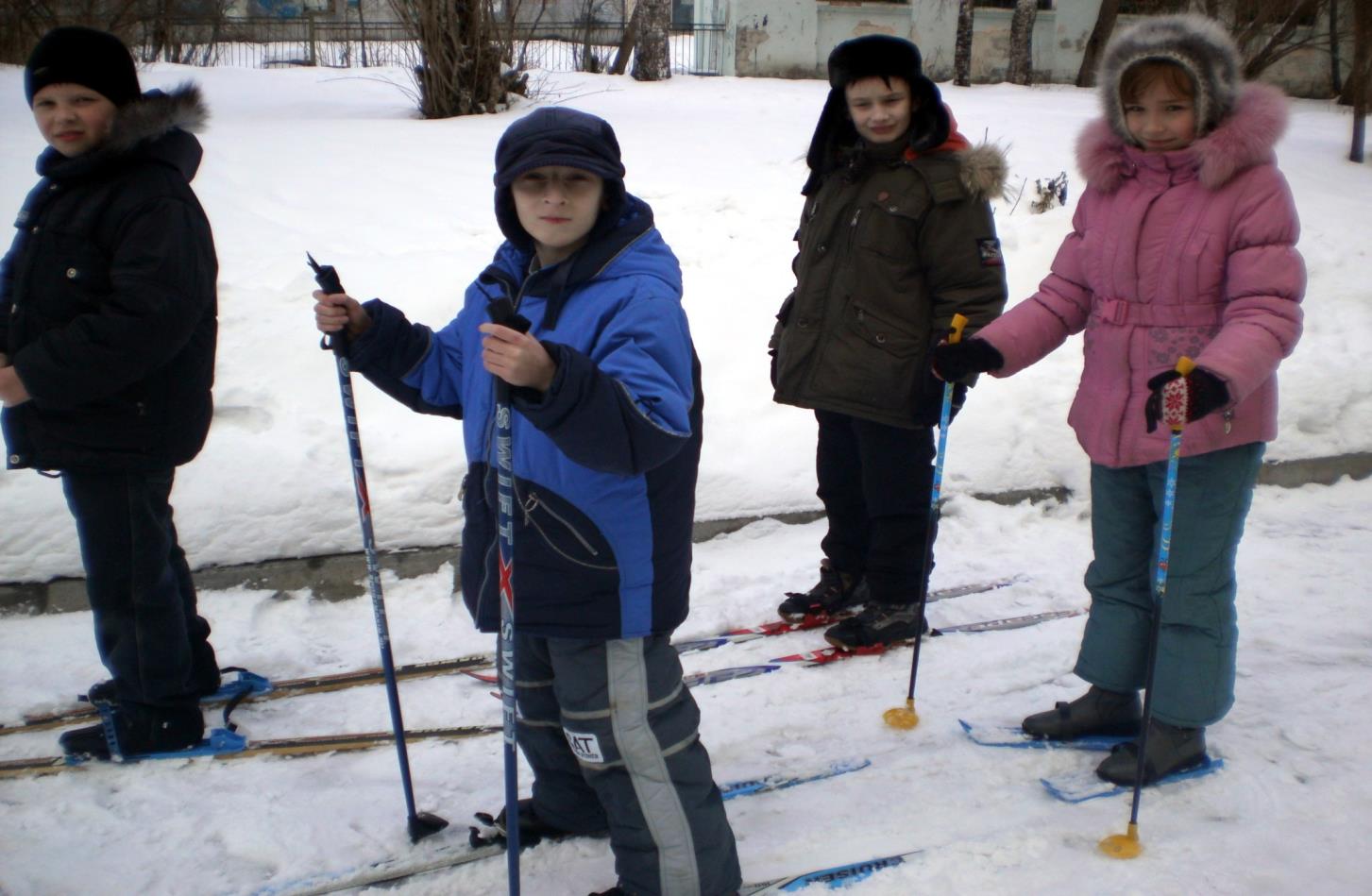 На самоподготовке
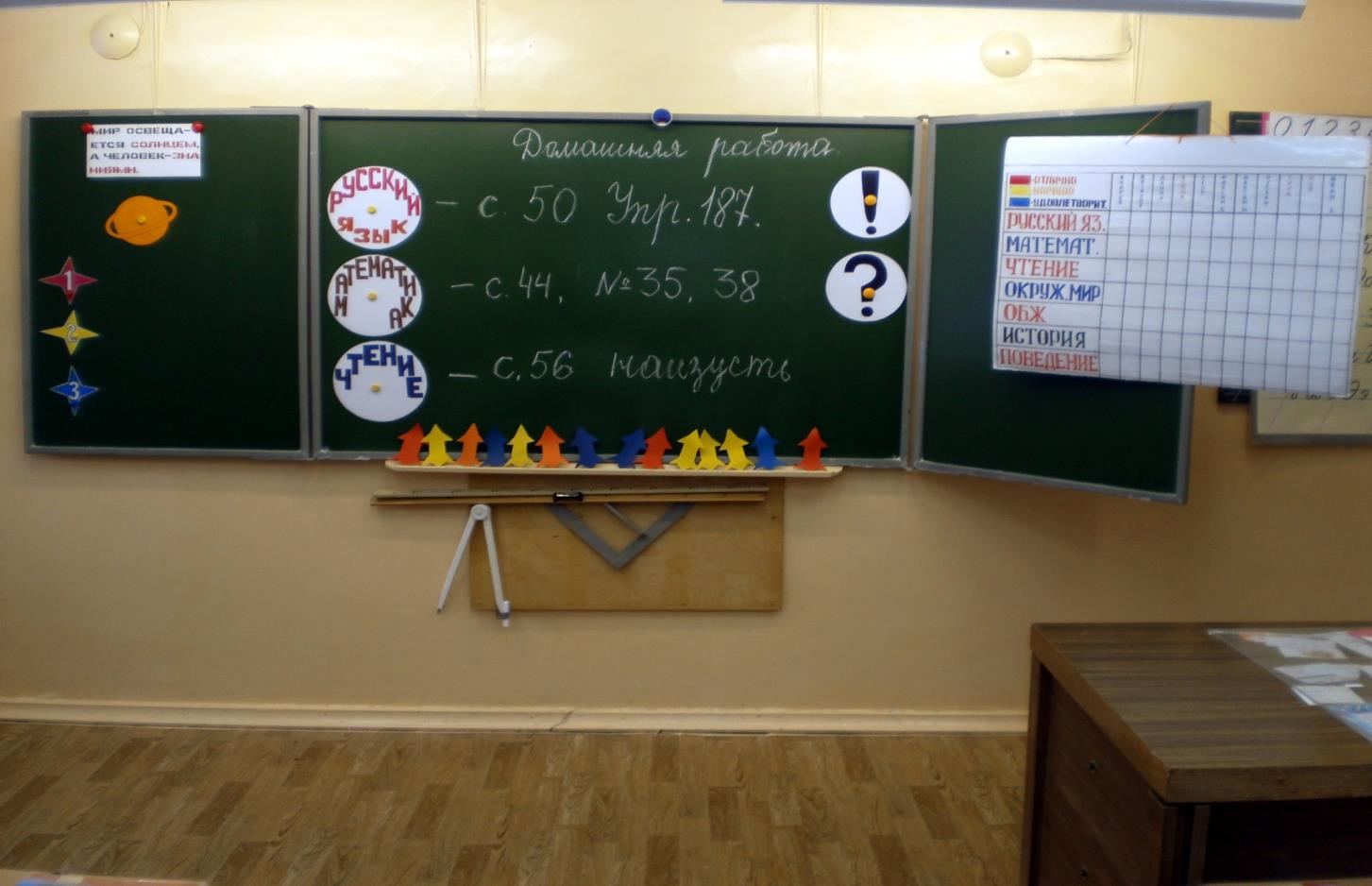 Памятки
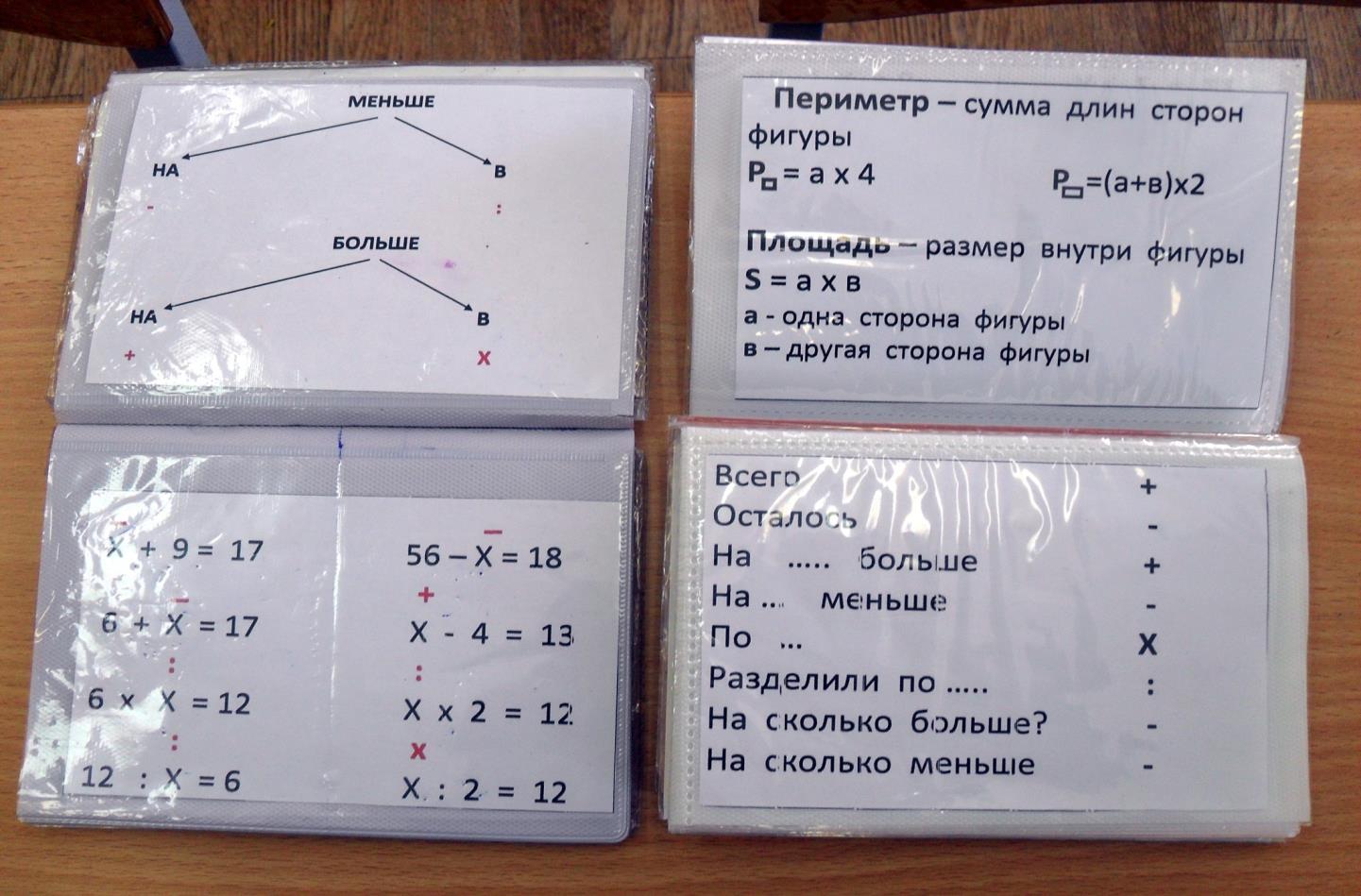 Физкультминутка
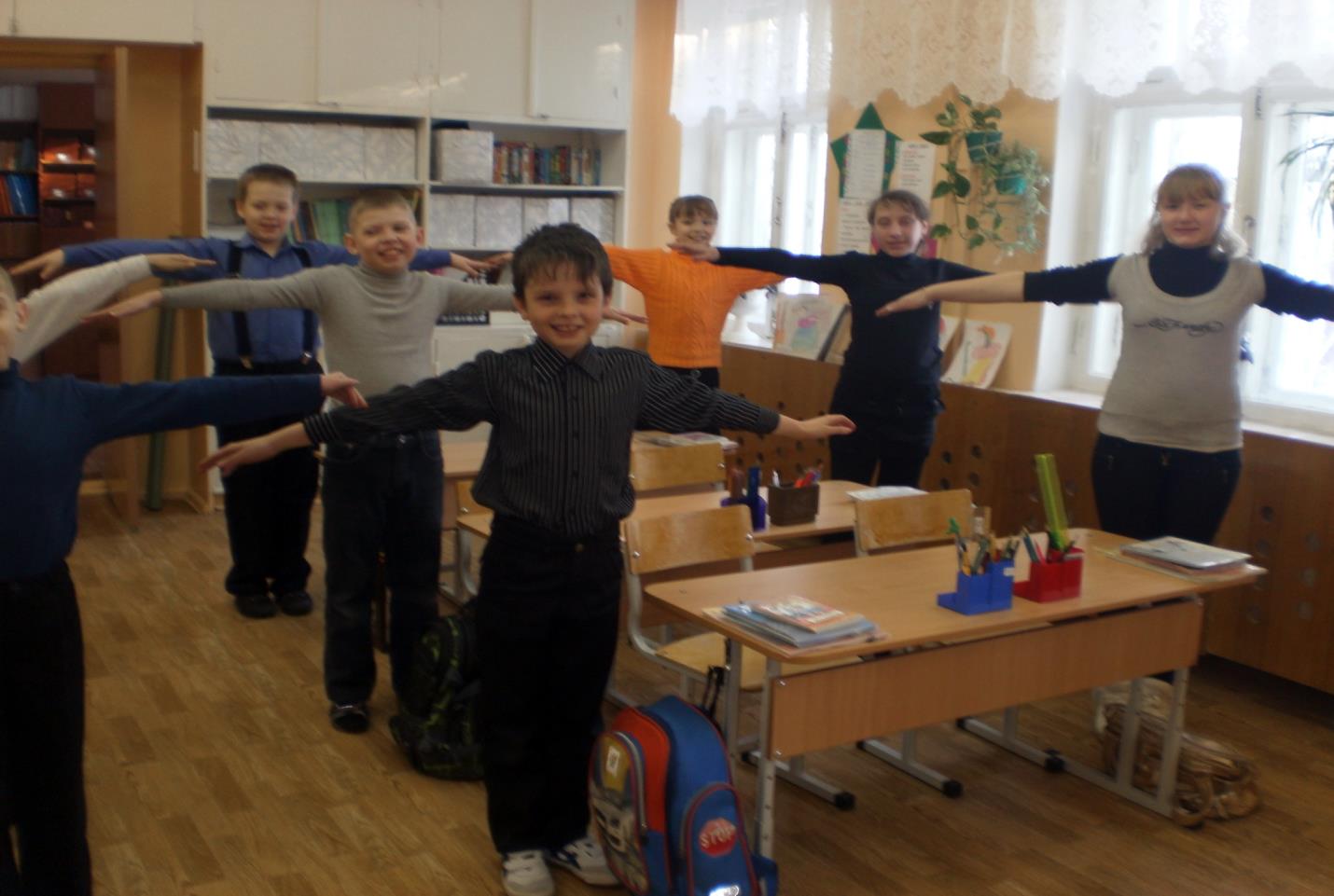 Настольные игры
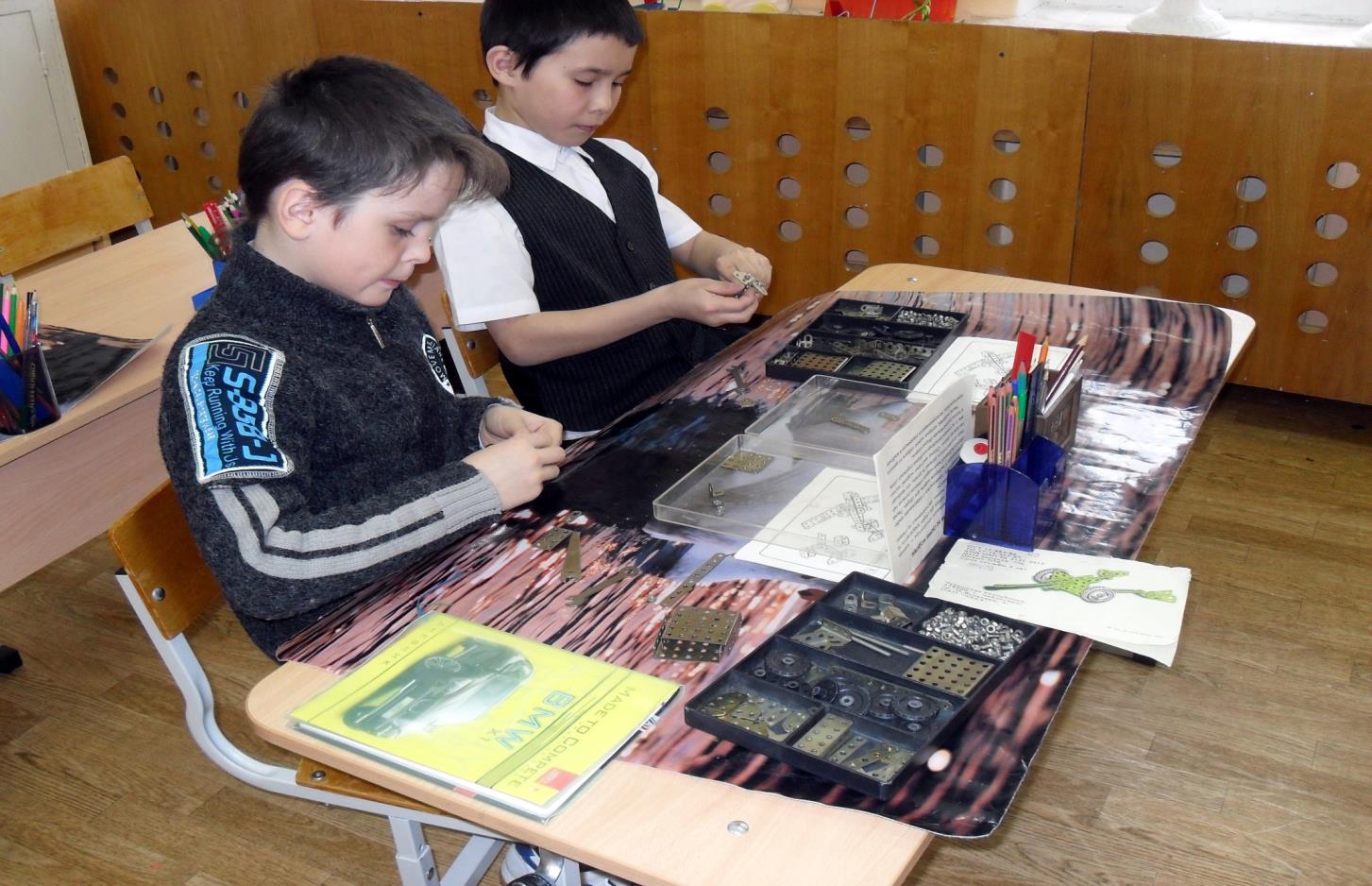 Мы любим наш кабинет!
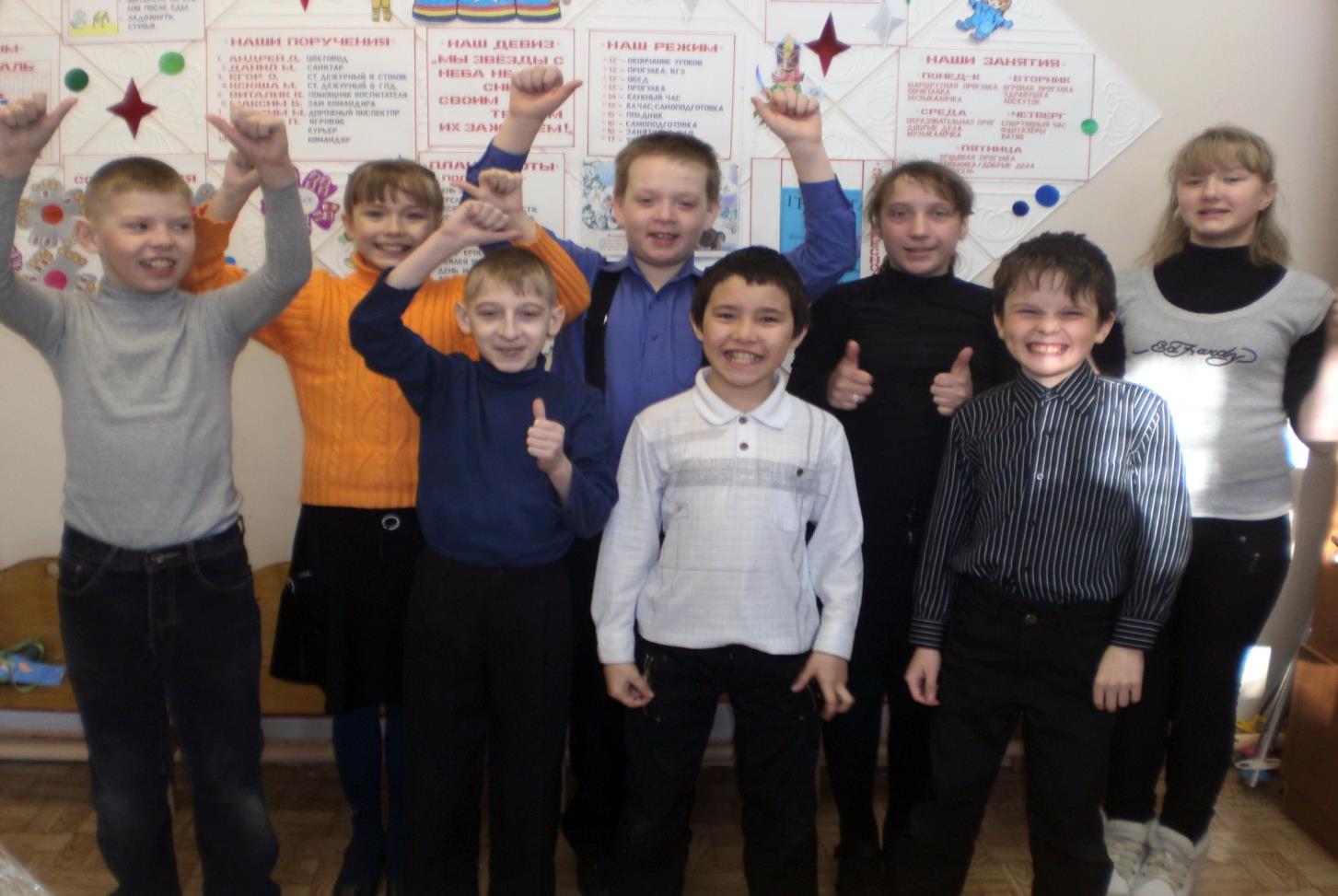 Презентацию выполнила:воспитатель ГПД  Шаклеина З.А.